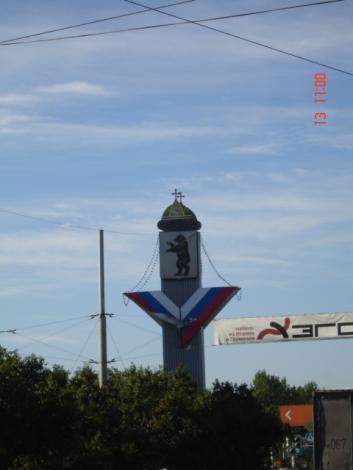 Ярославль
Немного истории
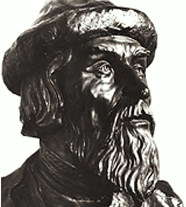 Город основан в 1010 году князем Ярославом Мудрым на месте селения Медвежий угол при слиянии речки Которосли с рекой Волгой. Город должен был охранять путь от Волги к Ростову.
Город был столицей Ярославского княжества.
В смутное время в Ярославле находилось ополчение Козьмы Минина и Дмитрия Пожарского.
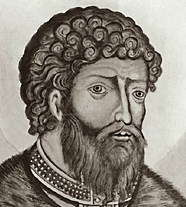 Современный Ярославль
Флаг и герб Ярославля
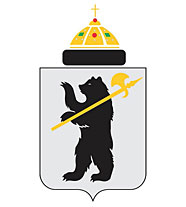 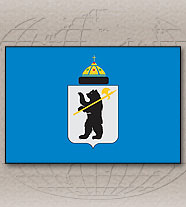 Город стоит на реке Волга
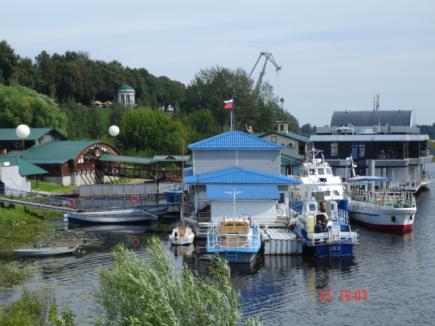 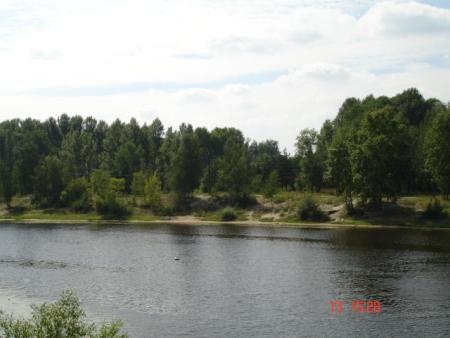 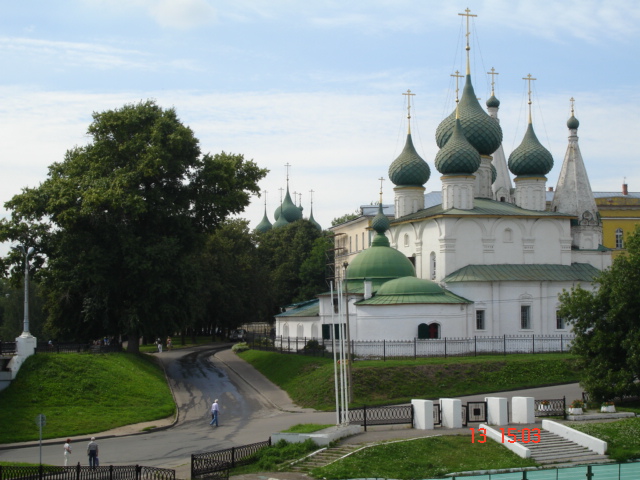 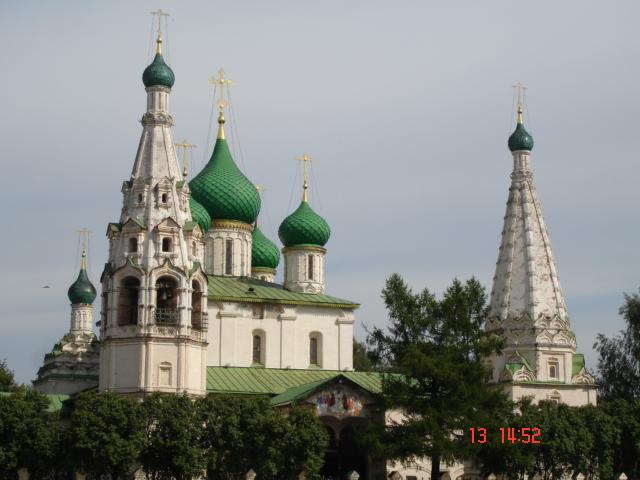 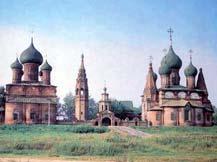 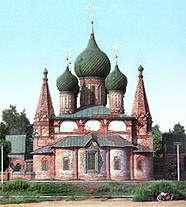 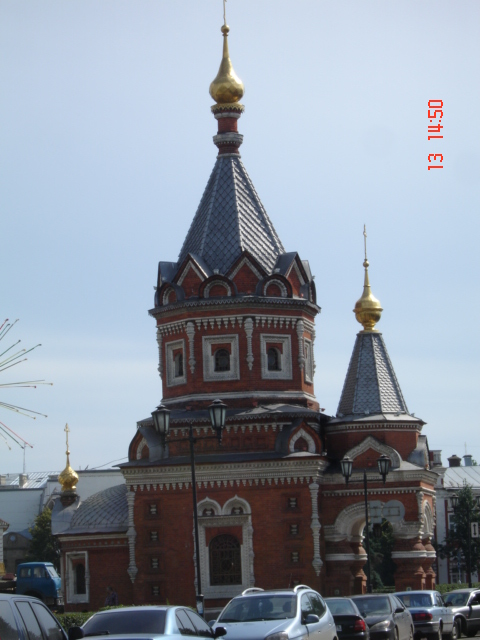 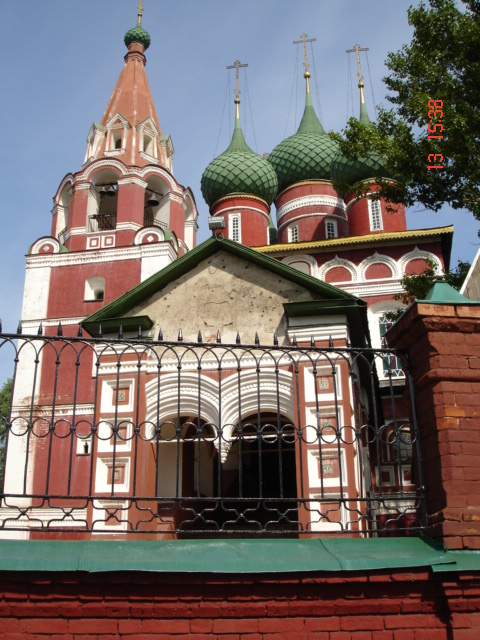 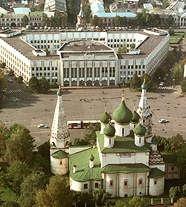 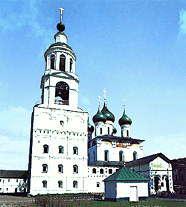